Business Intelligence, PCensus 2021  & Improvement Service
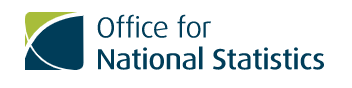 8. Dec. 2022
Business Intelligence, PLabour Market and Travel to WorkCensus 2021Service
8. Dec. 2022
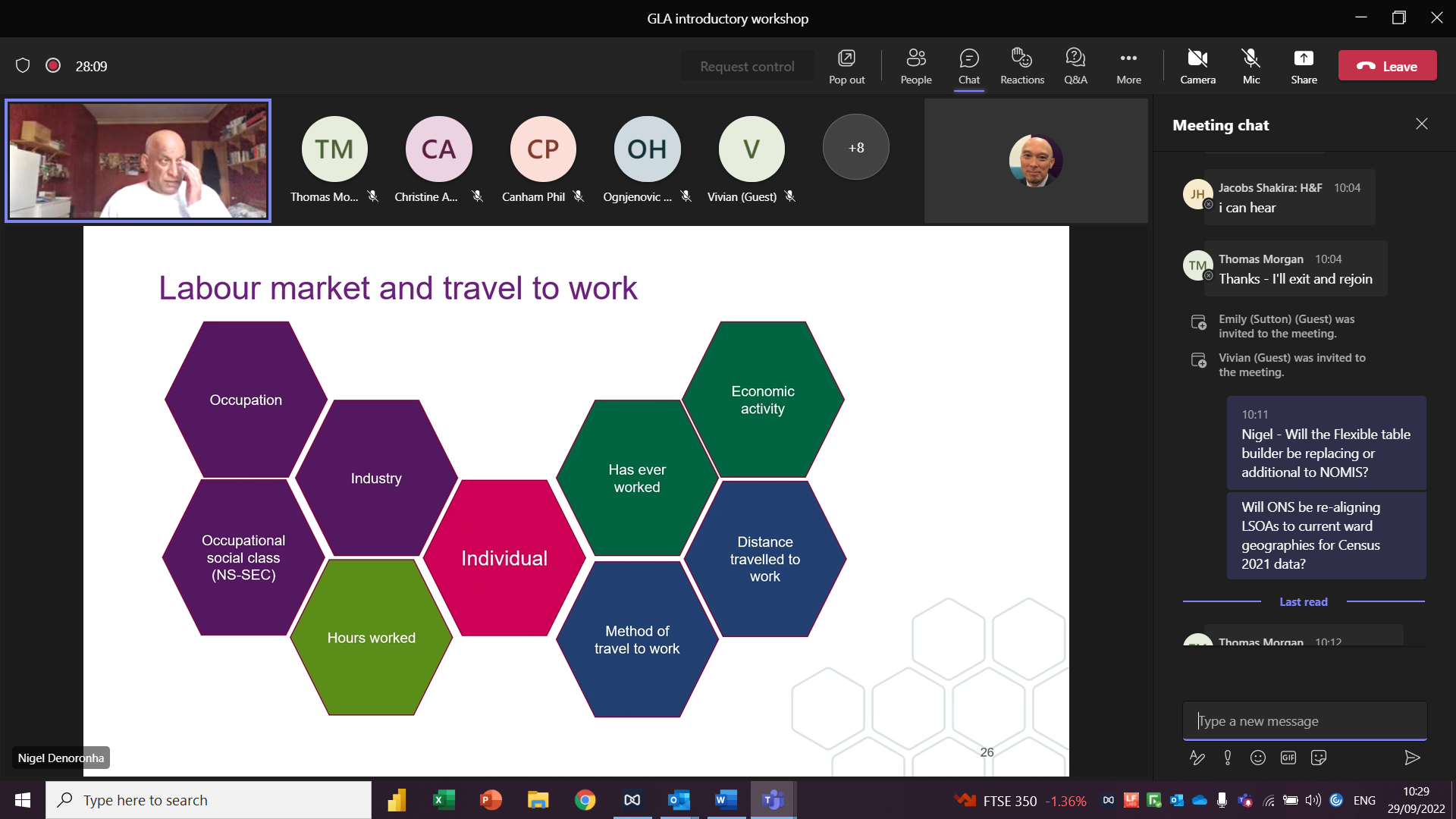 Business Intelligence, PDD
8 Dec. 2022
Occupation
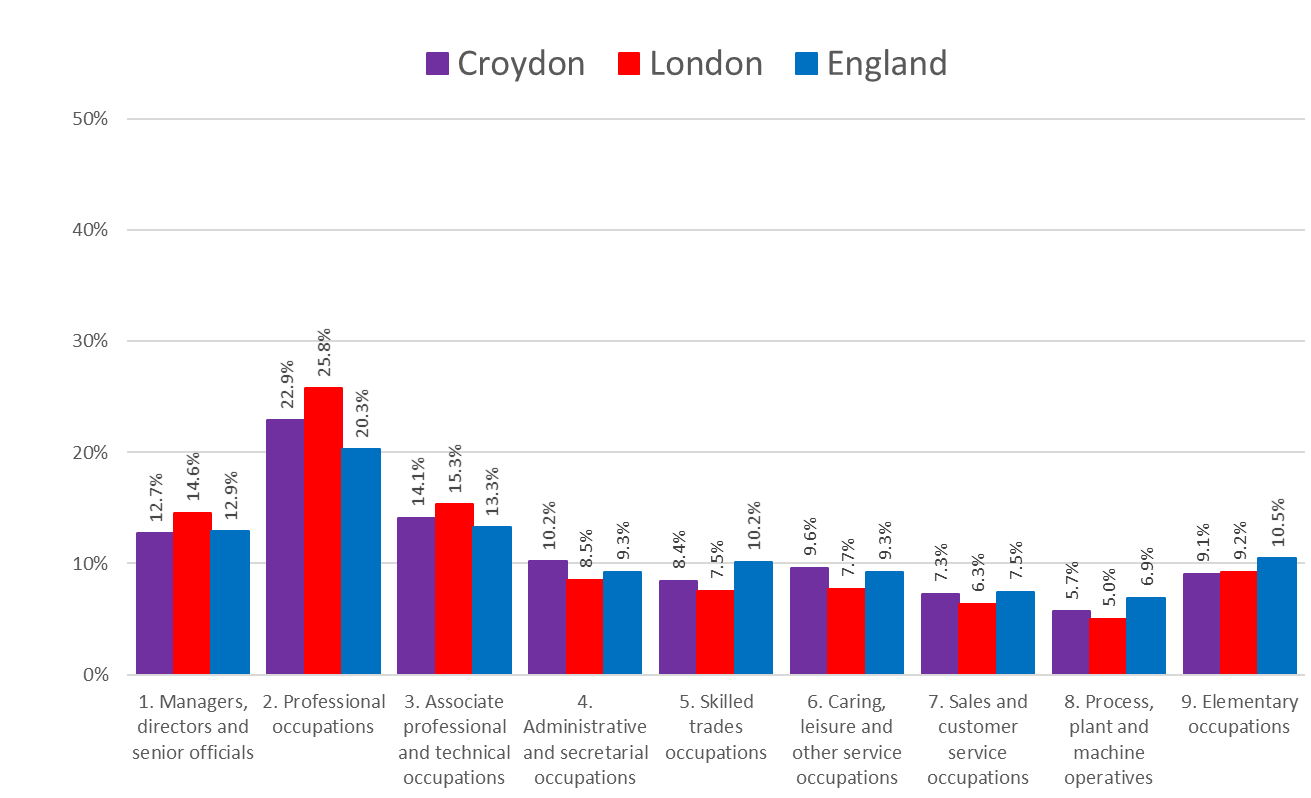 About 1 in 8 (12.7%) of Croydon’s workforce are managers, directors or senior officials. This is slightly lower than in London and England.

Nearly 4 in 10 (37.0%) work in professional, Associate professional and technical occupations.

One in 10 (10.2%) work in administrative or secretarial occupations which is a slightly higher proportion compared to London and England.

One in 10 (9.6%) also work in the caring, leisure and other service industry which is a slightly higher proportion than in London and England.
Source: ONS Census 2021
Edmund Fallon, Census 2021
Occupational Social Class (NS-SEC)
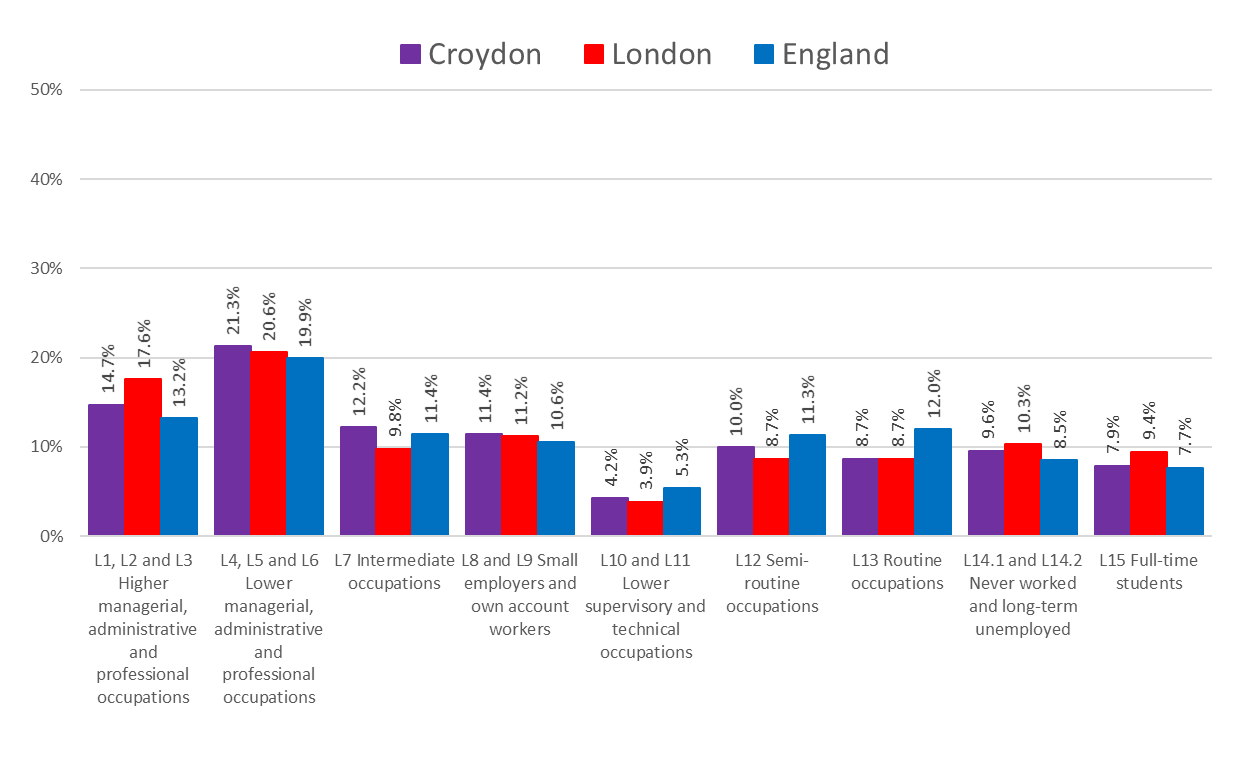 One in 3 (36%) of Croydon’s working residents are in managerial, administrative and professional occupations.

Nearly 1 in 5 (18.7%) are doing semi-routine or routine jobs.

Nearly 1 in 10 (9.6%) have never worked or have been long-term unemployed.
Source: ONS Census 2021
Edmund Fallon, Census 2021
Industry
Croydon has a smaller proportion of workers in the manufacturing industry and accommodation and food services industry compared to both London and England.

Croydon has a higher proportion of workers compared to both London and England in the following industries :
Transport and storage
Financial and insurance
Administrative and support services
Public administration and support services
Human health and social work
Source: ONS Census 2021
Edmund Fallon, Census 2021
Individuals – Hours Worked
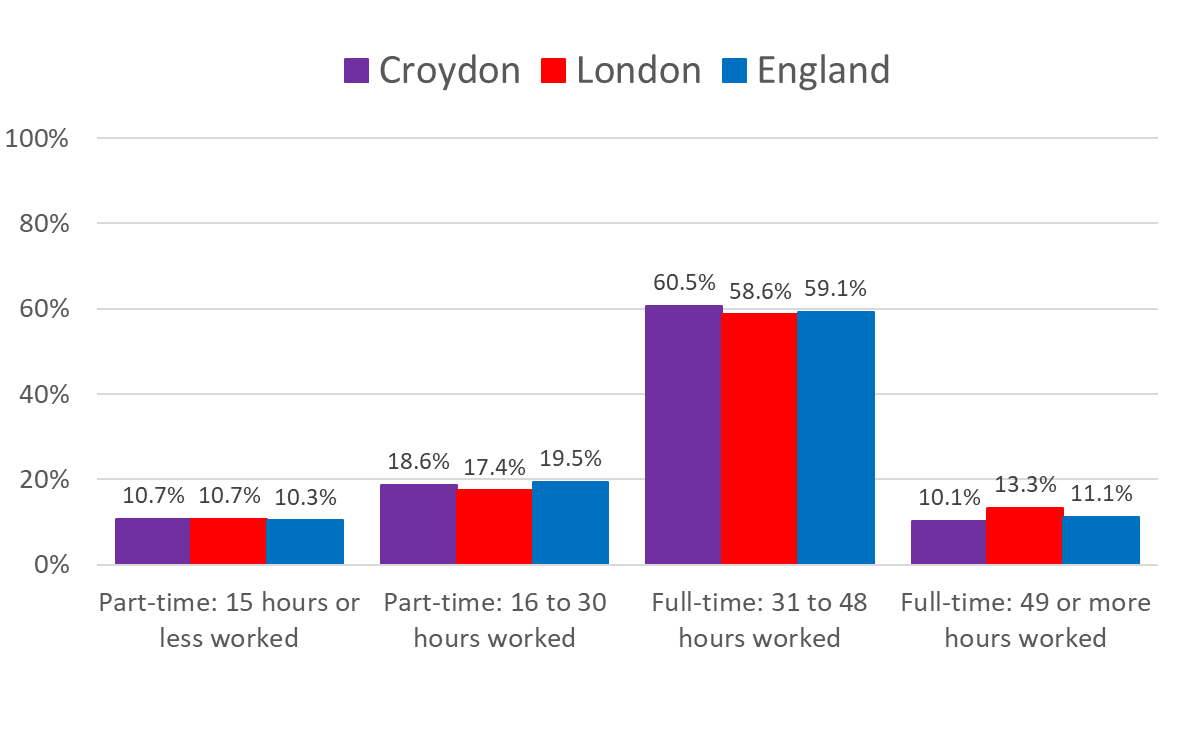 70.6% of the Croydon workforce work full-time for a minimum of 31 hours a week and some of this group work in excess of 49 hours a week.

This proportion is similar to the England average (70.2%) but slightly lower than the London average (72.0%).

29.3% of the Croydon workforce were working 30 hours or less a week in part-time jobs around the Census date.
Source: ONS Census 2021
Edmund Fallon, Census 2021
Never worked or long-term Unemployed across London (S-SEC)
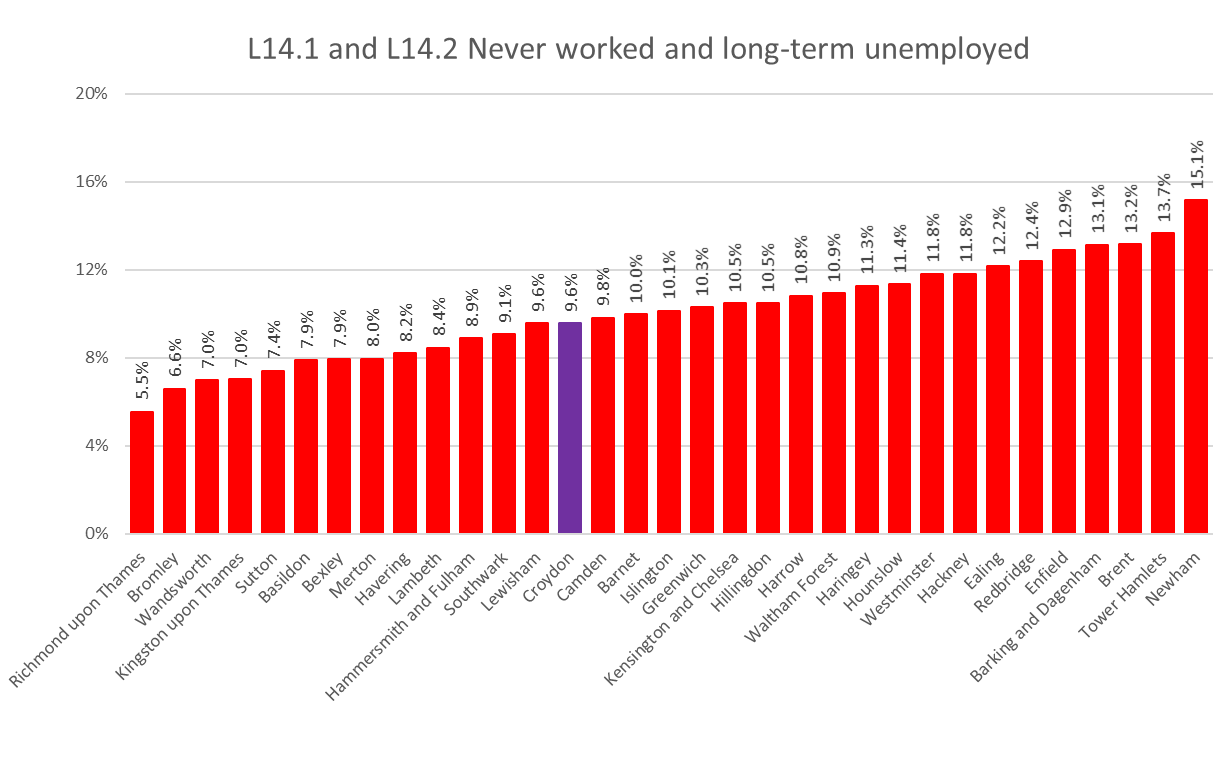 9.6% of Croydon’s working age population have never worked or have been long-term unemployed. 

Croydon’s proportion of this cohort of residents is slightly smaller than the London average of 10.1%

Richmond upon Thames has the smallest proportion of never worked or long-term unemployed at 5.5%.

Newham has the biggest proportion of never worked or long-term unemployed at 15.1%.
Source: ONS Census 2021
Edmund Fallon, Census 2021
Individuals – Part-time and Full-time split
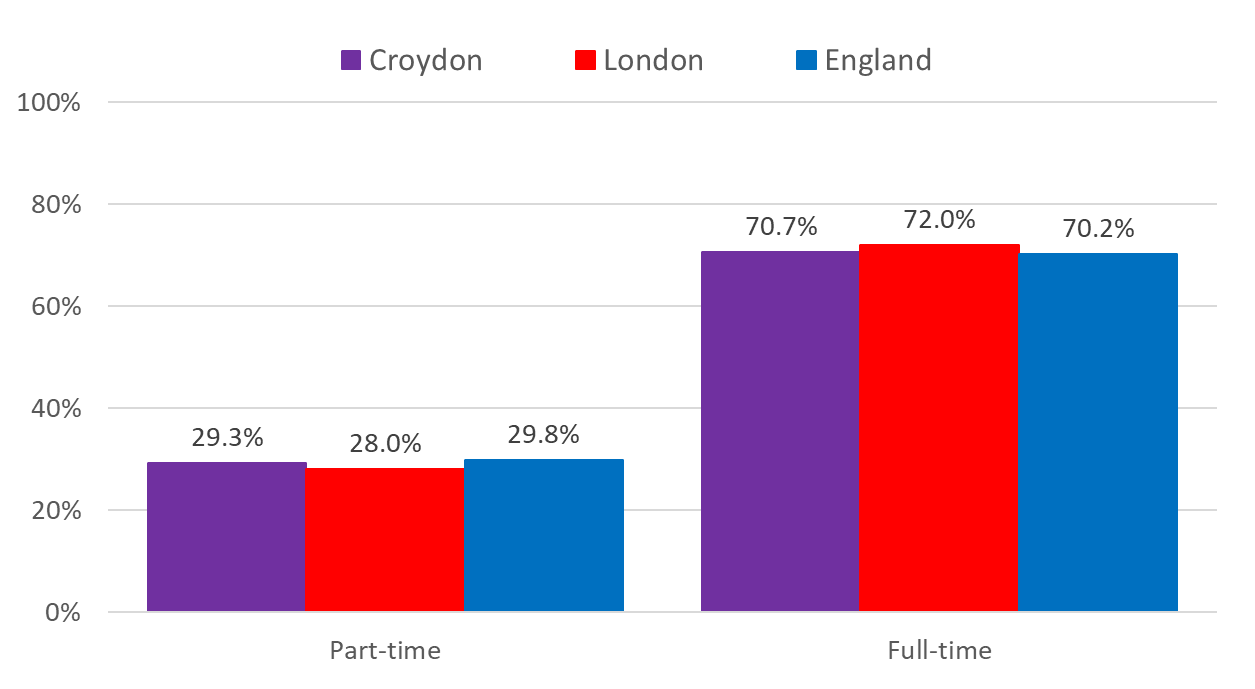 The proportions of part-time to full-time workers in Croydon, London and England is virtually the same.

Wandsworth had 20.3% part-time workers – the lowest in London.

Enfield has 35.3% pat-time workers – the highest in London.
Source: ONS Census 2021
Edmund Fallon, Census 2021
Individuals – Economic Activity
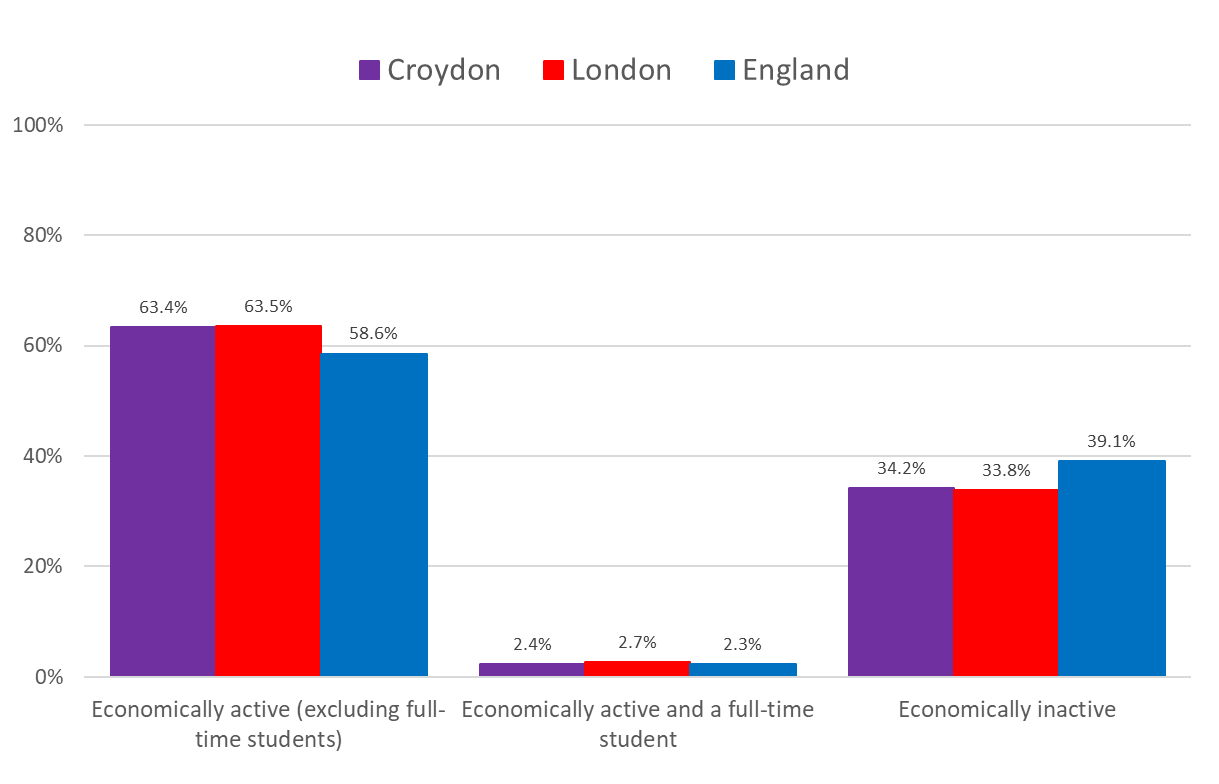 In terms of Economic activity status, Croydon has a similar profile to London.

Both in Croydon and in London, the proportion of economically active people is higher than at the national level.
Source: ONS Census 2021
Edmund Fallon, Census 2021
Individuals – Economically Active across London
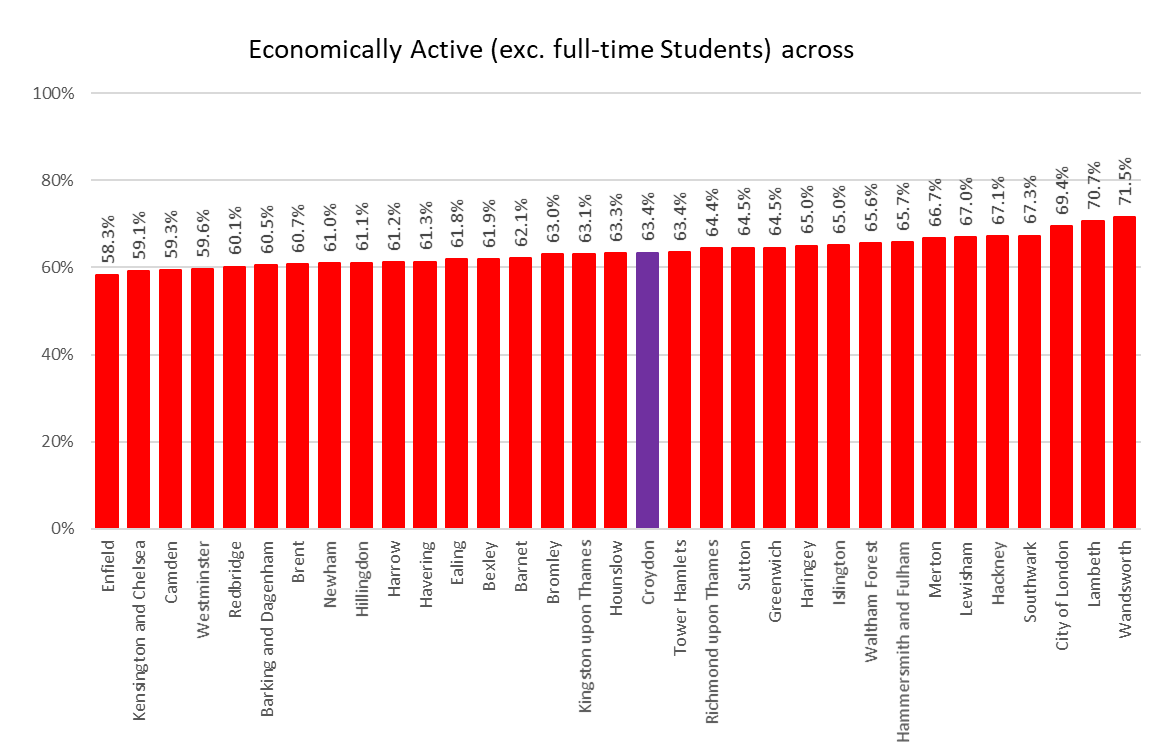 The proportion of economically active in London ranges from 58.3% in Enfield to 71.5% in Wandsworth.

Croydon is virtually the same as the London average (63.5%).
Source: ONS Census 2021
Edmund Fallon, Census 2021
Individuals – Method of Travel to Work
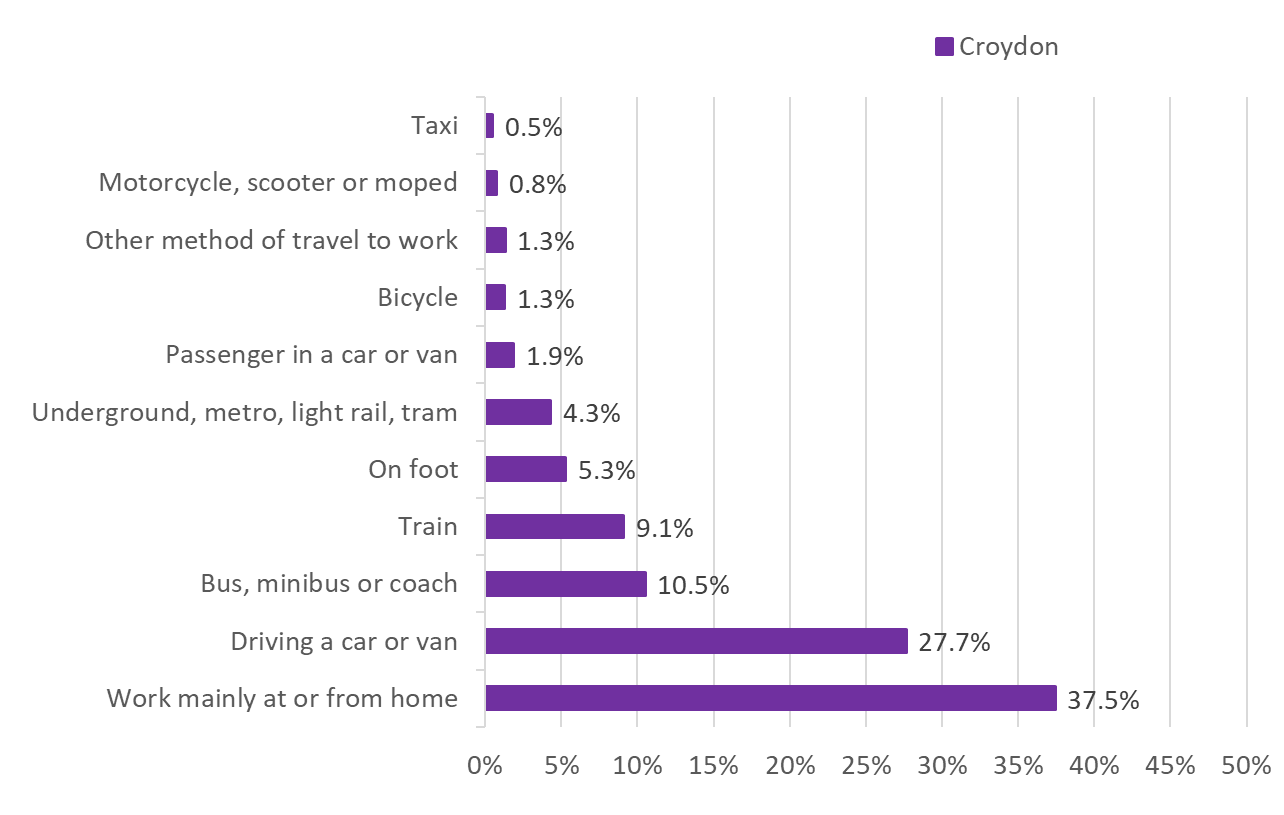 37.5% of Croydon’s were mainly working from home around the time of the Census.

63.3% of its residents are 18-64 years compared to the average for London of 66.6%.

13.6% of its residents are 65 years or over compared to the average for London of 11.9%.
Source: ONS Census 2021
Edmund Fallon, Census 2021
Individuals – Method of Travel to Work
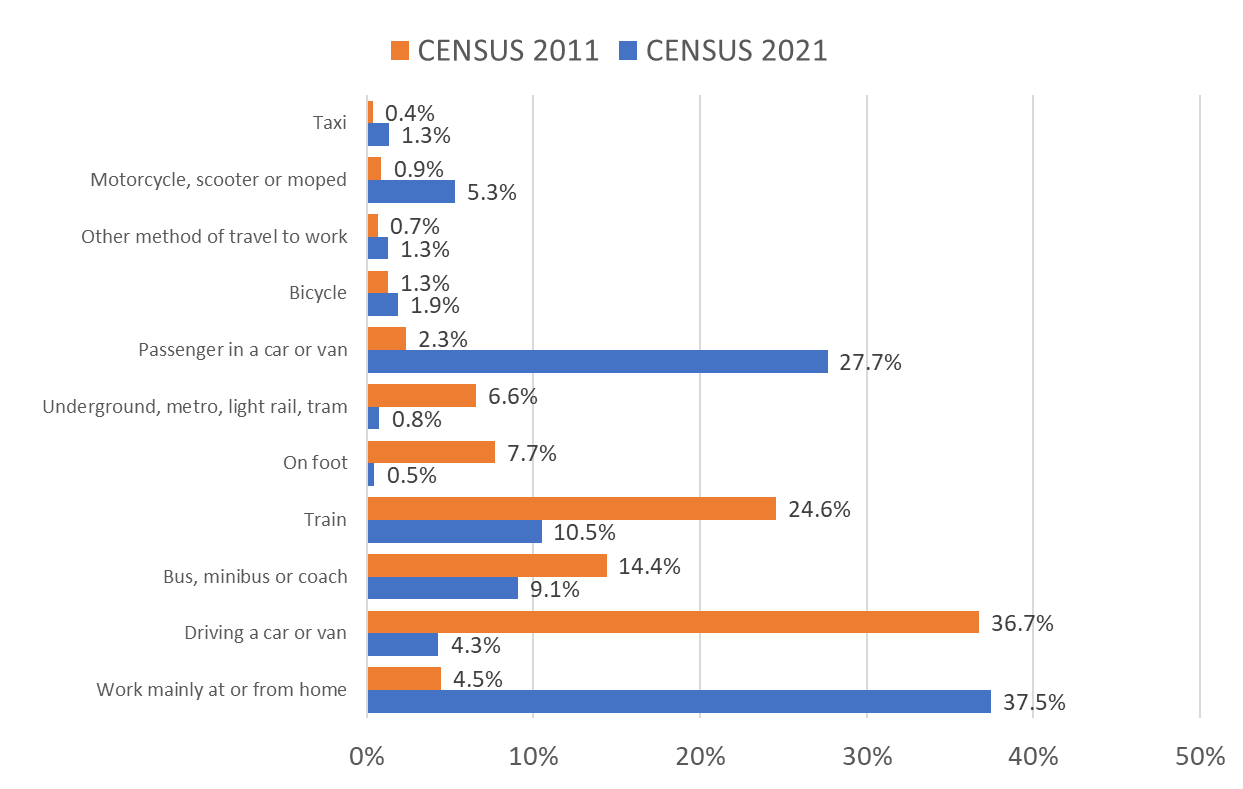 33.0% more people were working from home in 2021 compared to 10 years ago, no doubt as a result of the new working world in response to the Covid pandemic of 2020.

36.7% of commuters drove a car or van into work in 2011.  In 2021, this reduced to 4.3%.

There was a higher proportion of passengers in a car or a van in 2021 (27.7%) compared to 2011 (2.3%).

A higher percentage of commuters(24.6%)   travelled by train in 2011 compared to 2021 (10.5%).
Source: ONS Census 2021
Edmund Fallon, Census 2021
Individuals – Distance Travelled to Work
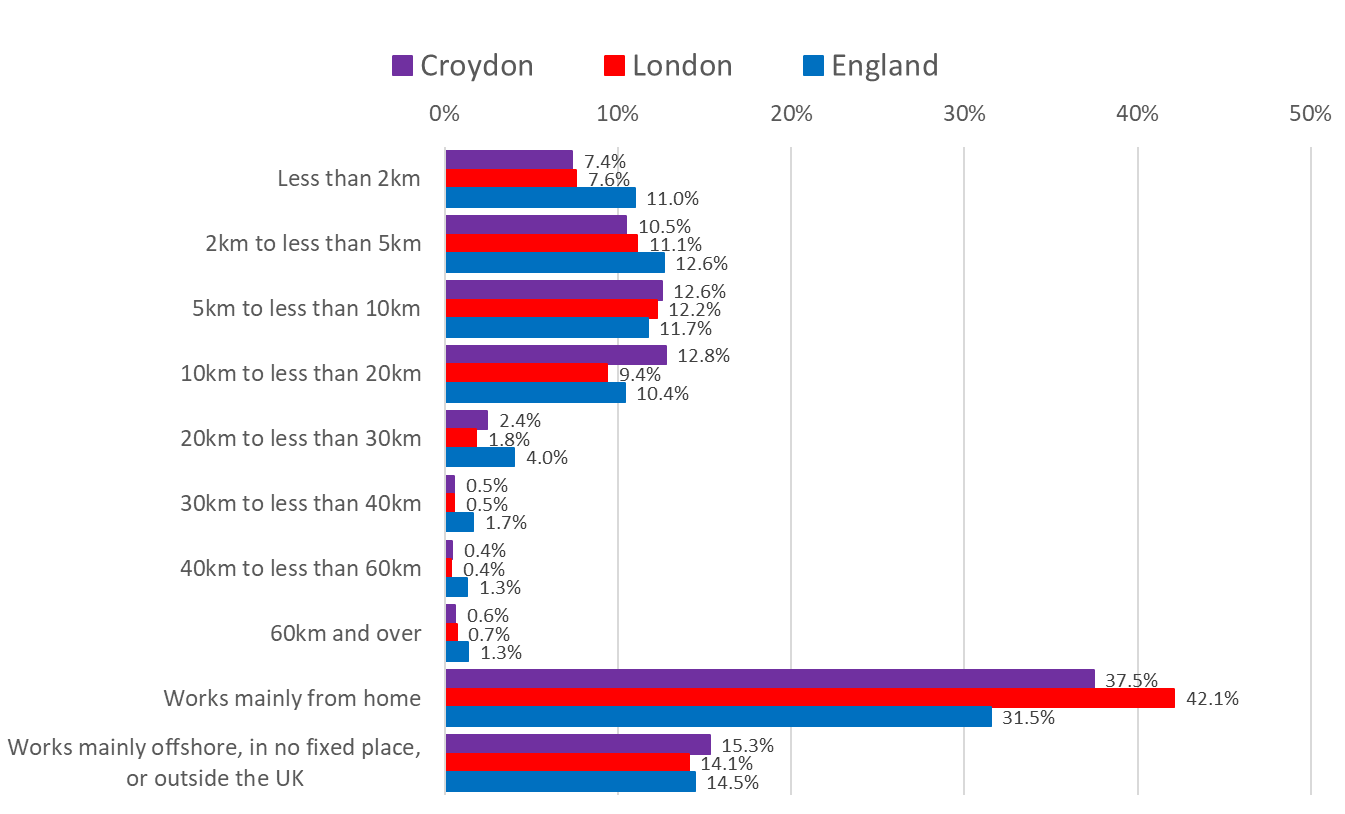 37.5% of the working residents of Croydon were working mainly from home on the week before Census Day. This was a higher proportion than in England (31.5%) but lower than in London (42.1%).

30.4% worked less than 10km from their work place.

15.2% worked between 10km and 30 km from the work place.

Only 1.6% worked further away than 30km.

15.3% worked offshore, in no fixed place or outside the UK.
Source: ONS Census 2021
Edmund Fallon, Census 2021